Universidad Cooperativa de Colombia
Historia del derecho



Soley lacouture
Esthefania Martinez
Jhonathan Monsalve
Angeli Moreno
Tatiana Quejada
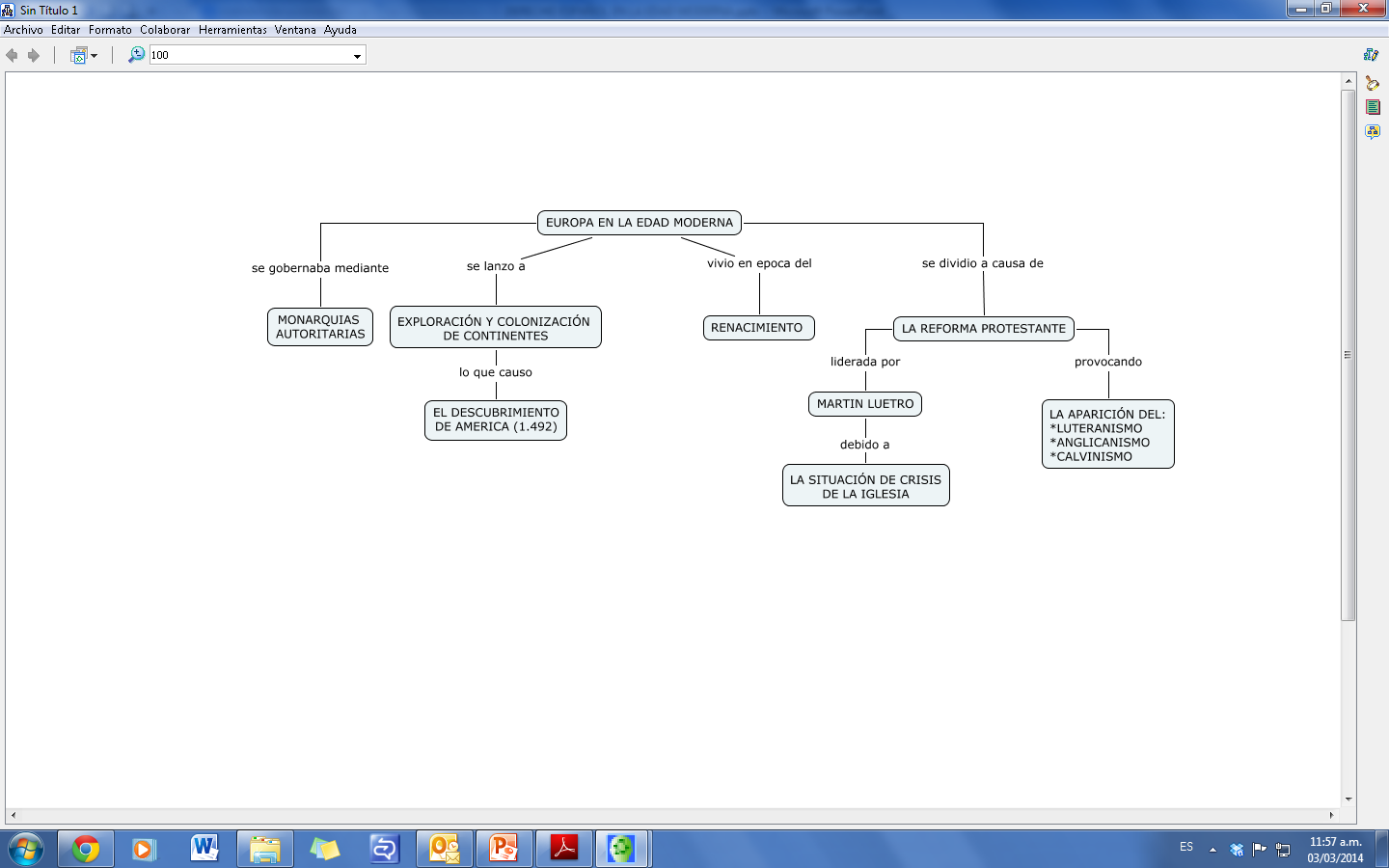 REY
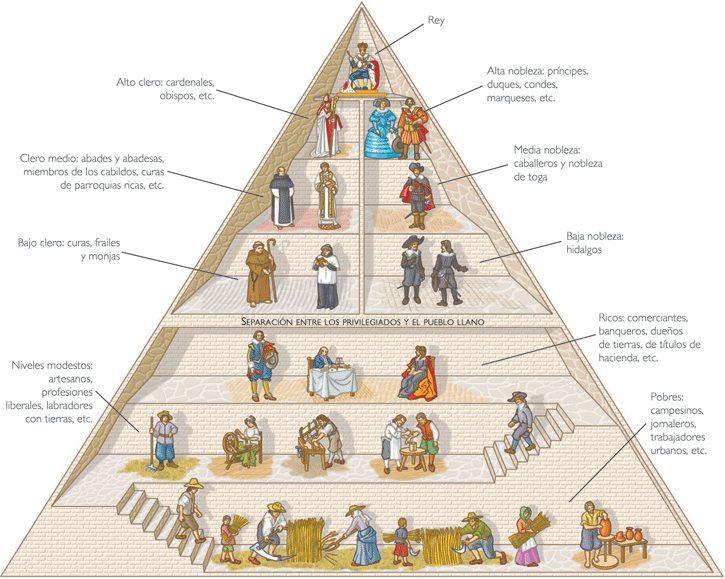 Alto clero: Cardenales y Obispos
Alta nobleza: Príncipes, Duques, Condes, Marqueses.
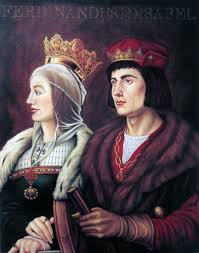 Media Nobleza: Caballeros
Clero medio: Abades, Curas de parroquias ricas
Bajo Clero: Curas, Frailes y Monjas
Baja Nobleza: Hidalgo
Ricos: Comerciantes, banqueros, dueños de tierras.
Nivel Modesto: Artesanos, Labradores.
Pobres: Campesinos, trabajadores urbanos.
Fernando II de Aragón e Isabel I de Castilla
-Reyes Católicos.
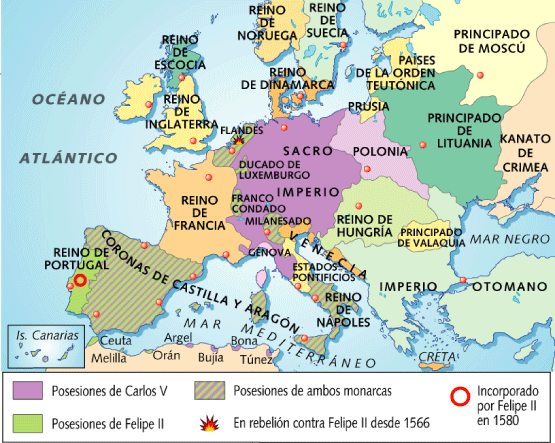 CARACTERISTICAS DEL DERECHO ESPAÑOL EN LA EDAD MODERNA
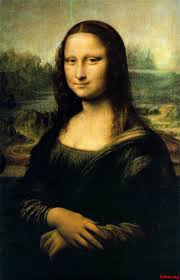 Herencias del Derecho : 

Derecho Romano
Derecho Consuetudinario Germánico
Humanismo Cristiano 
Absolutismo 


Exponentes:

Francisco de Vitoria 
Domingo de Soto
Francisco Suarez 
Fernando Marques de Mehacha 
Juan de Mariana 
Luis de Molina
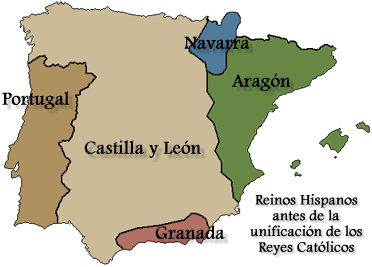 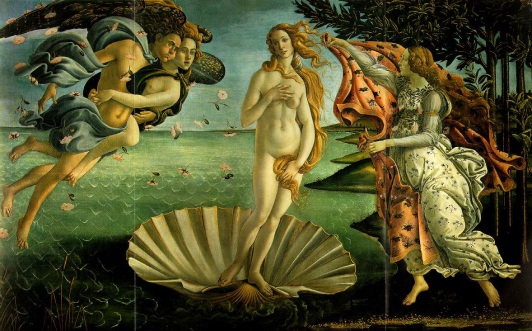 Afirmaron los principios relativos a la ley natural.
Bibliografia
Historia del derecho español I, Edit. Labor,s-a-:Barcelona
Síntesis historica del derecho Español, Editorial Jose M.Marsal  1959.
http://hispanismo.org/historia-y-antropologia/12103-historia-del-derecho-espanol-en-30-temas.html